Umjetna inteligencija u otvorenoj znanosti – novi izazovi pred istraživačima
Prof. dr. sc. Ana Meštrović
Sveučilište u Rijeci, Fakultet informatike i digitalnih tehnologija
Laboratorij za semantičke tehnologije
Sadržaj
Trendovi u razvoju AI -> generativna AI
Prednosti i primjene AI u istraživanjima
Primjena AI u znanosti - izazovi
Uloga otvorene znanosti
Pregled AI alata
Pomoć u istraživanju
Otkrivanje teksta koji generira AI
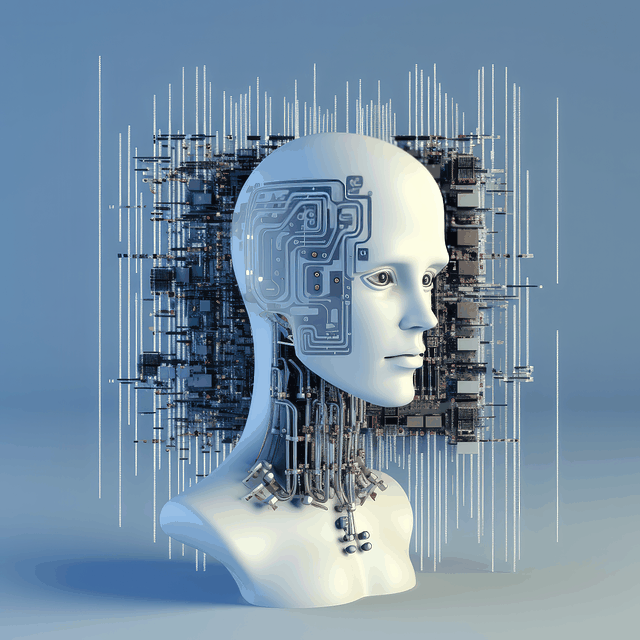 2
Trendovi u razvoju AI
Duboko učenje – intenzivniji razvoj od 2010. g.
LeCun, Y., Bengio, Y., & Hinton, G. (2015). Deep learning. nature, 521(7553), 436-444.
Neuronske mreže s više slojeva, veliki skupovi podataka
Bolji modeli za klasifikaciju podataka, predviđanja i slične zadatke
Primjena u brojnim domenama
Generativna umjetna inteligencija -> generiranje sadržaja
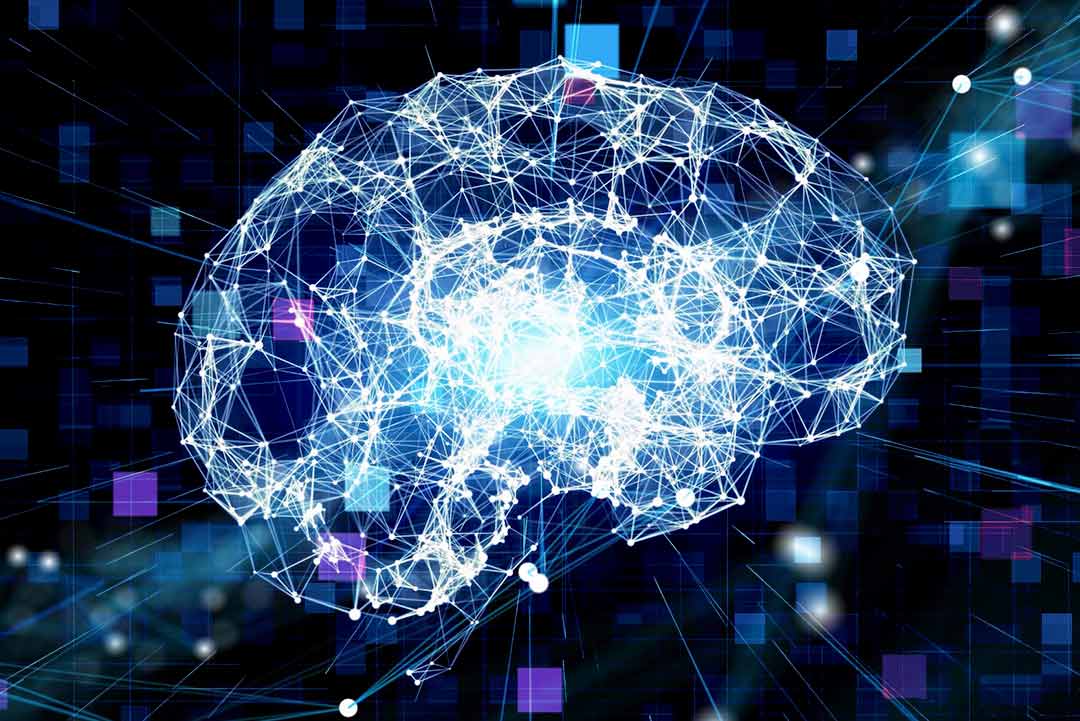 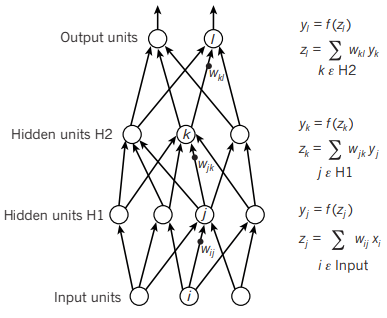 3
Trendovi u razvoju AI
Generativna umjetna inteligencija - grana umjetne inteligencije koja može stvarati novi sadržaj, npr.:

Tekstovi različitih stilova 
Priče, romani, pjesme, …
Znanstveni radovi
Kvalitetne slike i fotografije
Glazba, video
Sintetički skupovi podataka
Realistične simulacije 
3D modeli
Programski kôd
Web stranice
Materijali za učenje
…
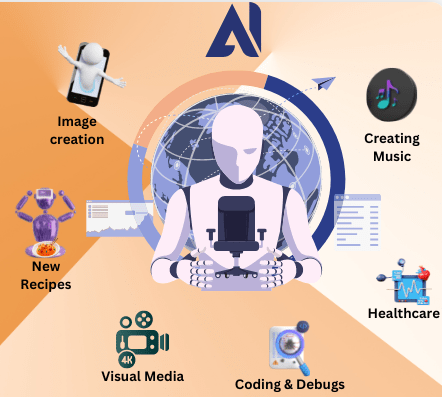 4
Veliki jezični modeli (LLMs)
Large Language Models -> trenirani na ogromnim skupovima podataka 
Primjer. GPT-3, OpenAI, 2020. 
Treniran na 300 bilijuna tokena (dijelovi teksta), 175 milijardi parametara 
Brown, Tom, et al. "Language models are few-shot learners." Advances in neural information processing systems 33 (2020): 1877-1901.
Emergenta svojstva -> „promptni inženjering”
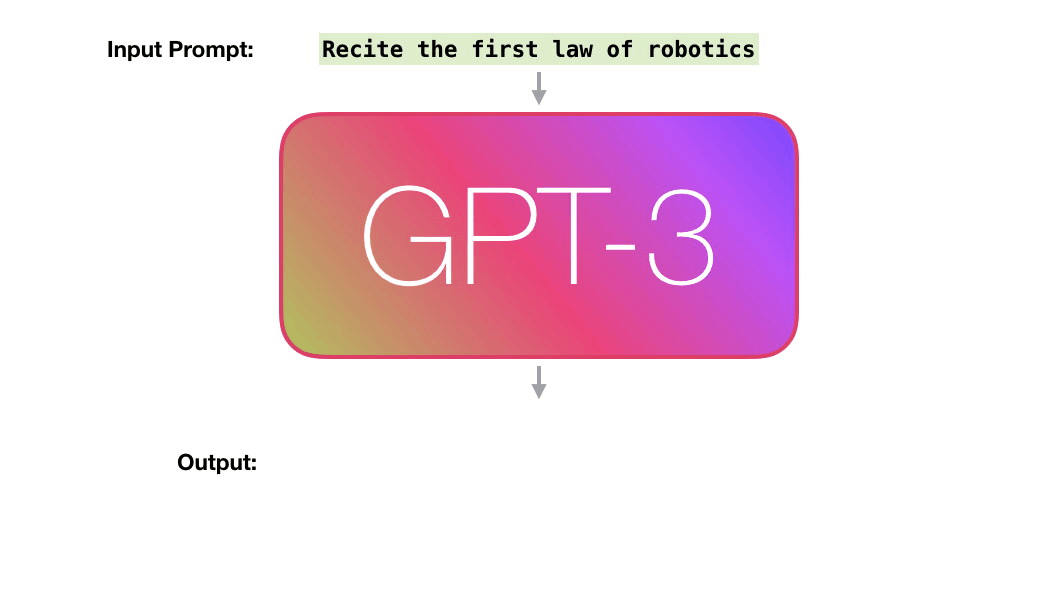 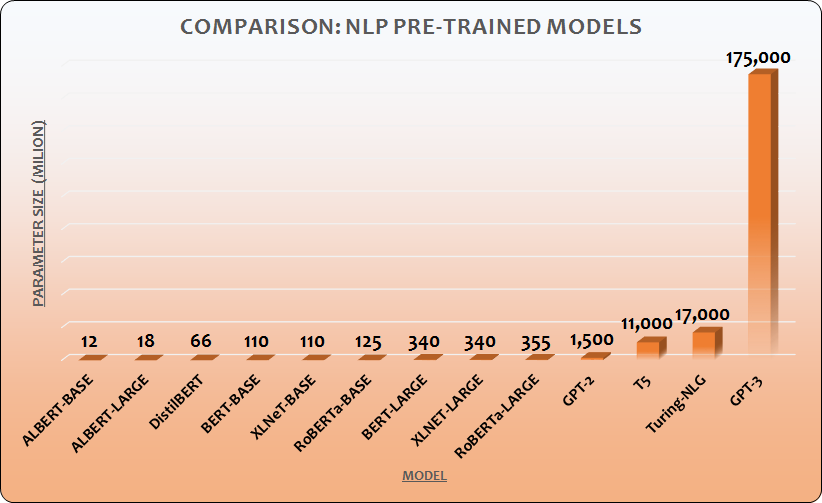 5
Primjeri korištenja generativne AI u znanosti
Brojne mogućnosti primjene generativne AI u istraživanju:
Pomoć pri pisanju tekstova znanstvenih radova, projektnih prijava 
Pomoć u istraživanju i analizi postojećih znanstvenih radova
Pomoć u pisanju programskog kôda, generiranje simulacija, 3D modela i sl.
Generiranje sintetičkih podatkovnih skupova
Dizajniranje optimalnih elemenata za različite sustave
Dizajniranje novih struktura proteina 
Dizajniranje kodirajućih sekvenci gena (Coding DNA Sequence)
...
6
Generirajnje sintetičkog skupa medicinskih snimki
Sintetički skupovi snimki (rendgen, CT i MRI i sl.)
Omogućavaju proširenje i balansiranost u odnosu na originalni skup
Podaci se ne mogu povezati spravim pacijentima (zaštita privatnosti) – svojstva slika i uzorci originalnih podataka ostaju sačuvani
Neuronska mreža uči generirati sliku dok ne postane kvalitetna







Arora, A., & Arora, A. (2022). Generative adversarial networks and synthetic patient data: current challenges and future perspectives. Future Healthcare Journal, 9(2), 190.
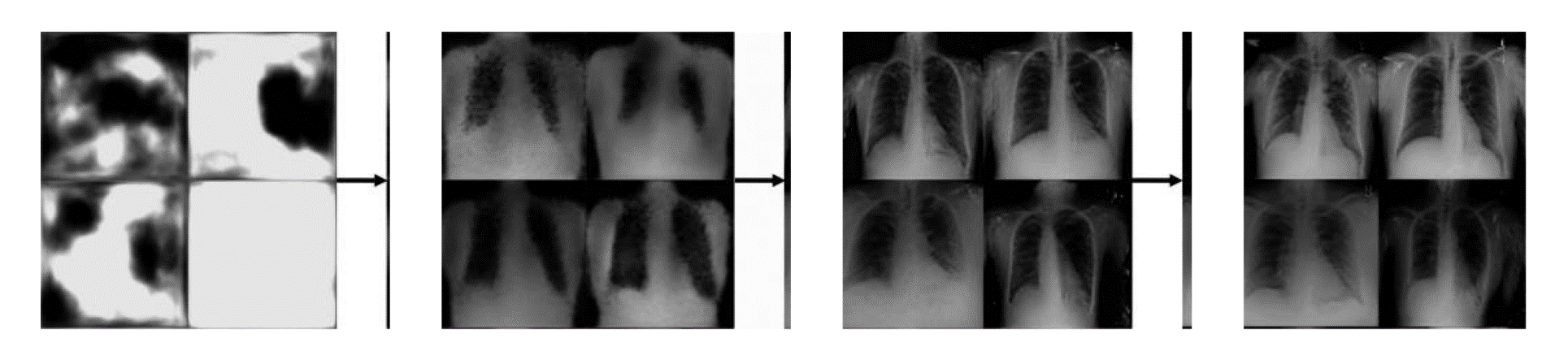 7
[Speaker Notes: Generative AI is now being considered for medical imaging such as CT scan that predicts the inner anomalies of a human body. By utilizing the power of machine learning algorithms, medical imaging is done much more accurately, which helps with the proper diagnosis.]
Generativni dizajn
Primjer. Generiranje optimalne dizajne prema postavljenim zahtjevima
Inženjeri mogu stvoriti i simulirati tisuće dizajna u kratkom vremenskom razdoblju.
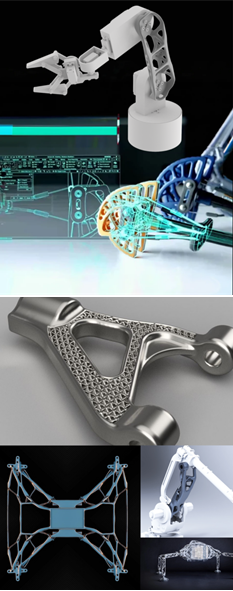 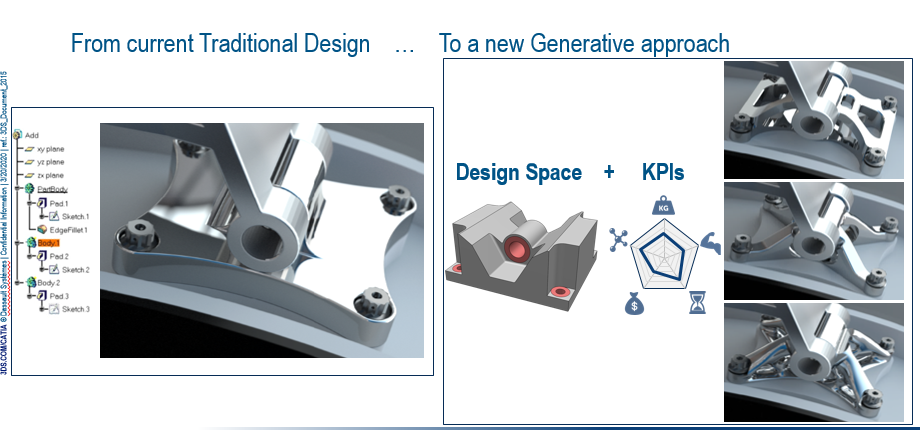 8
https://edstechnologies.com/blog/generative-design-a-new-era-in-product-design/
[Speaker Notes: Generative Design is one such system that is transforming the way we design. CATIA software applications creates optimal designs from the set of system design requirements provided. With minimal efforts, engineers can create and simulate thousands of designs in a short span of time.]
Alat RfdiffusionA generative model for protein design
Baker Lab, Institute for Protein Design, University of Washington
Ožujak 2023., otvoren pristup, dan na slobodno korištenje svim znanstvenicima
Video: Generiran je novi protein (narančasto) koji se veže na receptor inzulina (plavo)
9
[Speaker Notes: In this animation, RFdiffusion was prompted to generate a new protein (orange) that binds to the insulin receptor (blue).
https://www.bakerlab.org/2023/03/30/rf-diffusion-now-free-and-open-source
https://www.bakerlab.org/2023/07/11/diffusion-model-for-protein-design/]
Istraživanje: koliko znanstvenici koriste AI
Provedeno je istraživanje mišljenja znanstvenika o AI i o tome koliko koriste alate umjetne inteligencije u istraživanju.
Ispitano je 1600 znanstvenika
Rezultati su krajem rujna 2023. godine objavljeni u časopisu Nature
Van Noorden, Richard, and Jeffrey M. Perkel. "AI and science: what 1,600 researchers think." Nature 621, no. 7980 (2023): 672-675.
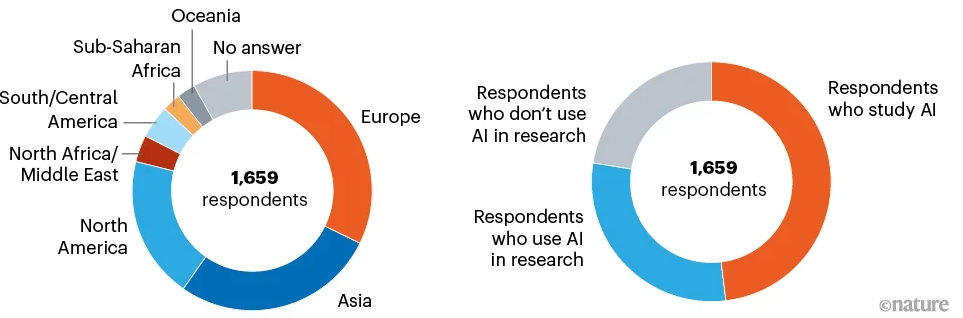 10
Istraživanje: koliko znanstvenici koriste AI
Što znanstvenici misle - koliko je umjetna inteligencija korisna u istraživanju?
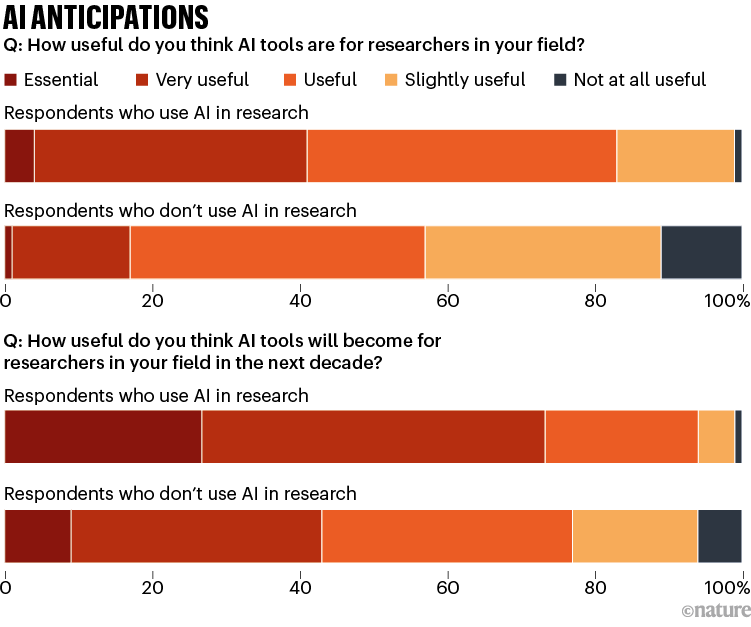 11
Istraživanje: koliko znanstvenici koriste AI
Što znanstvenici misle – prednosti i nedostaci generativne AI u istraživanju
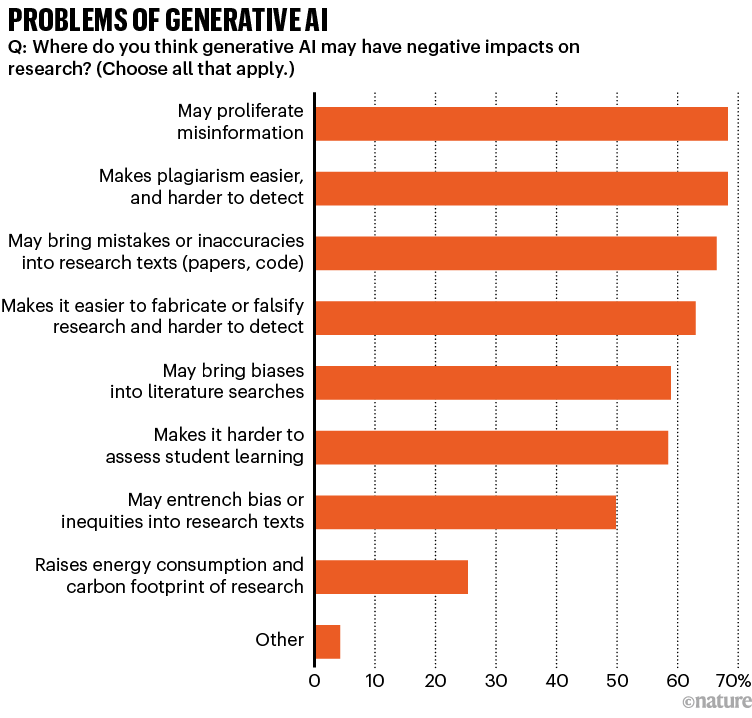 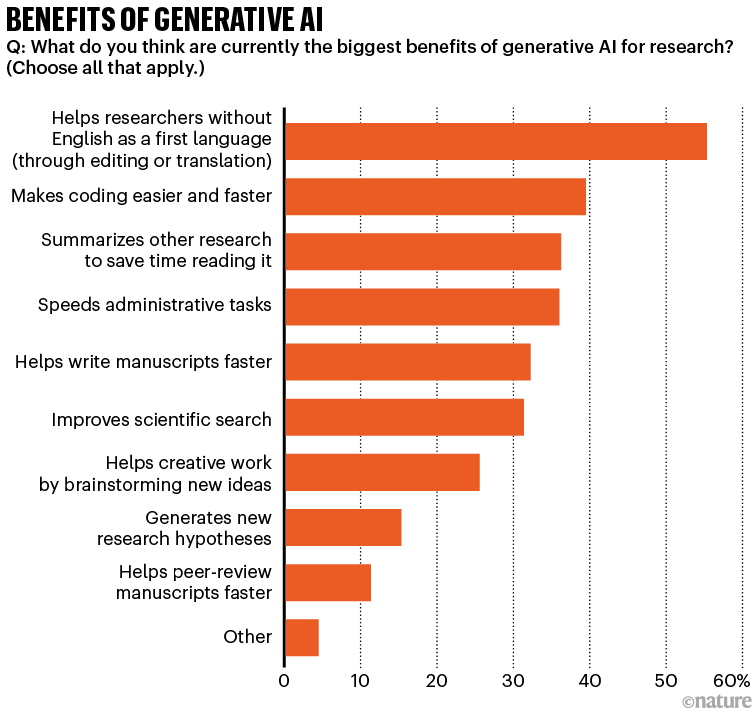 12
Primjena AI u znanosti - izazovi
AI modeli, algoritmi strojnog učenja
Netransparentni, složeni i teški za interpretaciju 
Odražavaju pristranost skupova podataka na kojima se treniraju (bias)
Mogu voditi do krivih zaključaka
Generativna AI
Lakše plagiranje nego prije i teže se otkriva -> AI alati za parafraziranje 
Generiranje pogrešnih informacija - > Veliki jezični modeli mogu „halucinirati”
Treba voditi računa o tome da podatkovni skupovi budu kvalitetni
Reproducibilnost - mogućnost drugih istraživača da reproduciraju i potvrde rezultate i provedene eksperimente 
Važna je transparentnost istraživanja, otvorenost istraživačkih podataka i kôda
13
Uloga i važnost otvorene znanosti
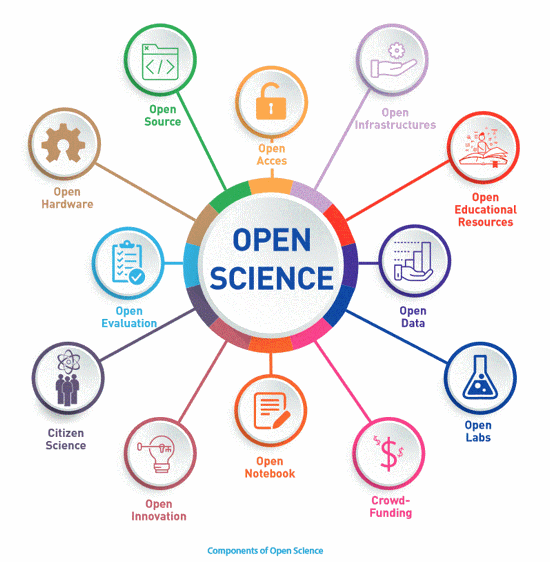 14
Uloga i važnost otvorene znanosti
Otvoreni pristup znanstvenim radovima, metodama, podacima, programskom kôdu osigurava:
Transparentnost
Ponovno korištenje
Reproducibilnost
Bolju točnost
Brži razvoj znanosti
Dobrobit za društvo u smislu znanosti dostupne svima 
...
Winker, M. A., Bloom, T., Onie, S., & Tumwine, J. (2023). Equity, transparency, and accountability: open science for the 21st century. The Lancet, 402(10409), 1206-1209.
15
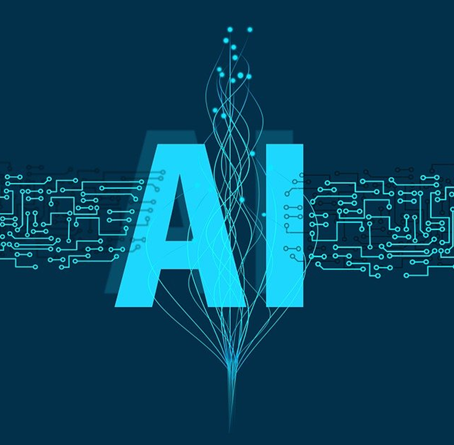 AI ALATI kao pomoć u znanstveno-istraživačkom radu
16
Alati temeljeni na generativnoj AI
Mogućnost sažimanja većih tekstova u kraće 
Sažimanja glavnih značajki rada u 2-3 rečenice
Izvođenje sažetka i zaključaka iz više radova
Odgovaranje na pitanja vezano uz rad
Ekstrakcija važnih elemenata rada
Uređivanje zadanog teksta
Ispravljanje gramatike, lektoriranje 
stilsko unapređivanje
....
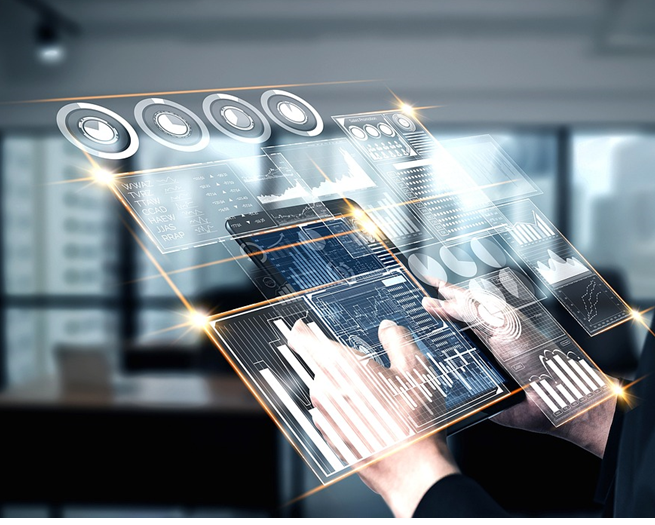 17
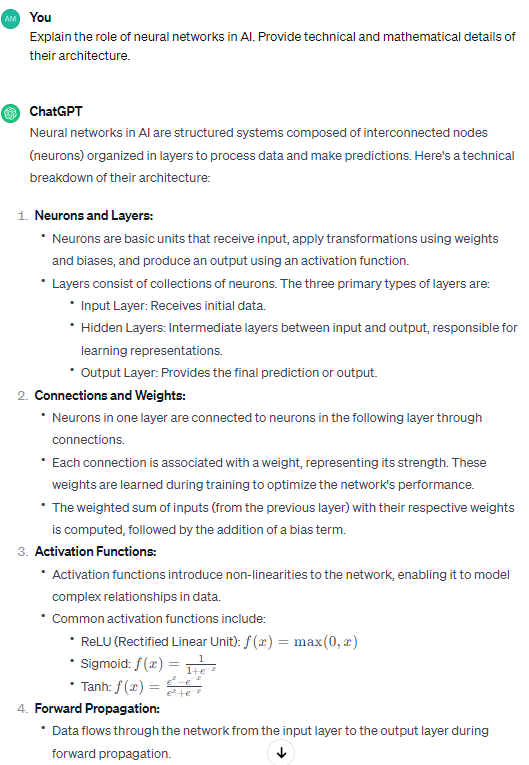 ChatGPT - prompt
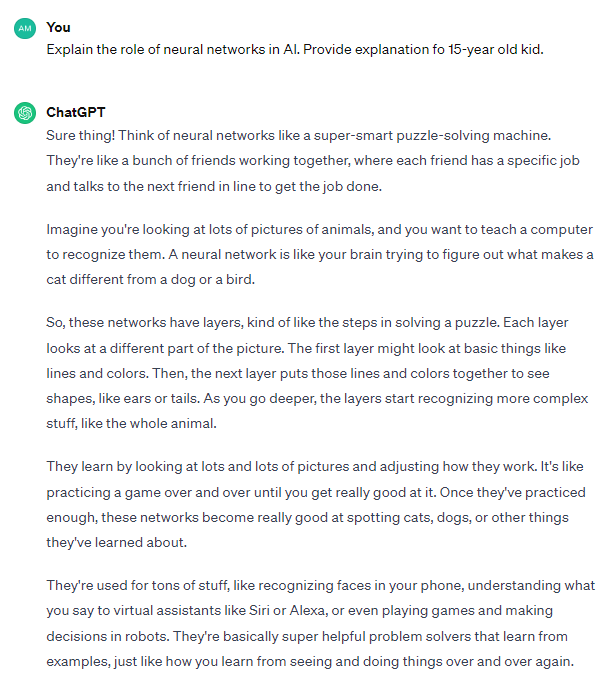 18
AI alati za proučavanje i pisanje zn. radova - primjeri
SciSpace, typeset.io
Consensus, consensus.app
Research Rabbit, researchrabbitapp.com
Semantic Scholar, semanticscholar.org 
Scite, scite.ai
Elicit, elicit.com
QuillBot, quillbot.com
ChatPDF, chatpdf.com
Scholarcy, scholarcy.com 
....
19
AI alati - primjeri
Alati za pisanje zn. radova, eseja, planiranje, učenje...
HyperWriteAI, hyperwriteai.com
Perplexity AI, perplexity.ai
Content at Scale, contentatscale.ai 
DeepAI, deepai.org 
...
Učenje, ekstrakcija znanja
PDFgear, pdfgear.com
Knewton, support.knewton.com 
...
20
Primjer. SciSpace
Platforma temeljena na AI
2015. Typeset -> 2021. SciSpace
Napredno pretraživanje znanstvenih radova (koji su u otvorenom pristupu) prema zadanim kriterijima
Umjesto ključnih pojmova može se navesti konkretni upit te sustav vrati radove koji daju odgovor na taj upit. Napiše objedinjeni sažetak kao odgovor.
Povezivanje različitih istraživanja
Pomoć u razumijevanju znanstvenih radova
Ekstrakcija ključnih dijelova znanstvenog rada (sažetak, metode, rezultati i sl.)
Sažimanje dijelova teksta iz rada (dio teksta koji se označi) ili cijelog rada
Pojašnjavanje dijelova teksta iz rada (dio teksta koji se označi) – komunikacija s kopilotom
Dodatna mogućnost objašnjavanja odabrane formule i tablice
21
Primjer. SciSpaceb
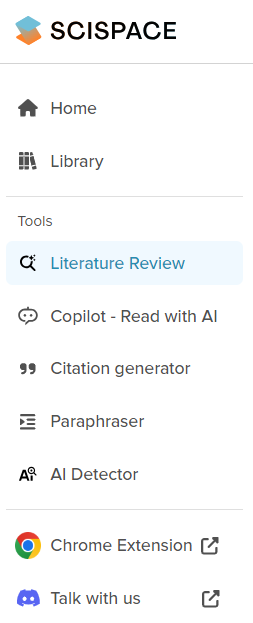 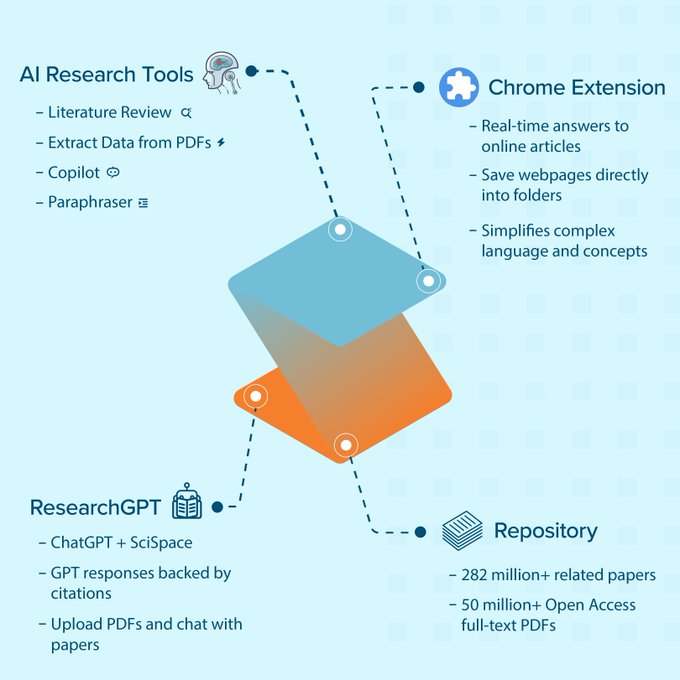 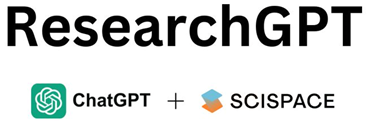 22
SciSpace Literature Review
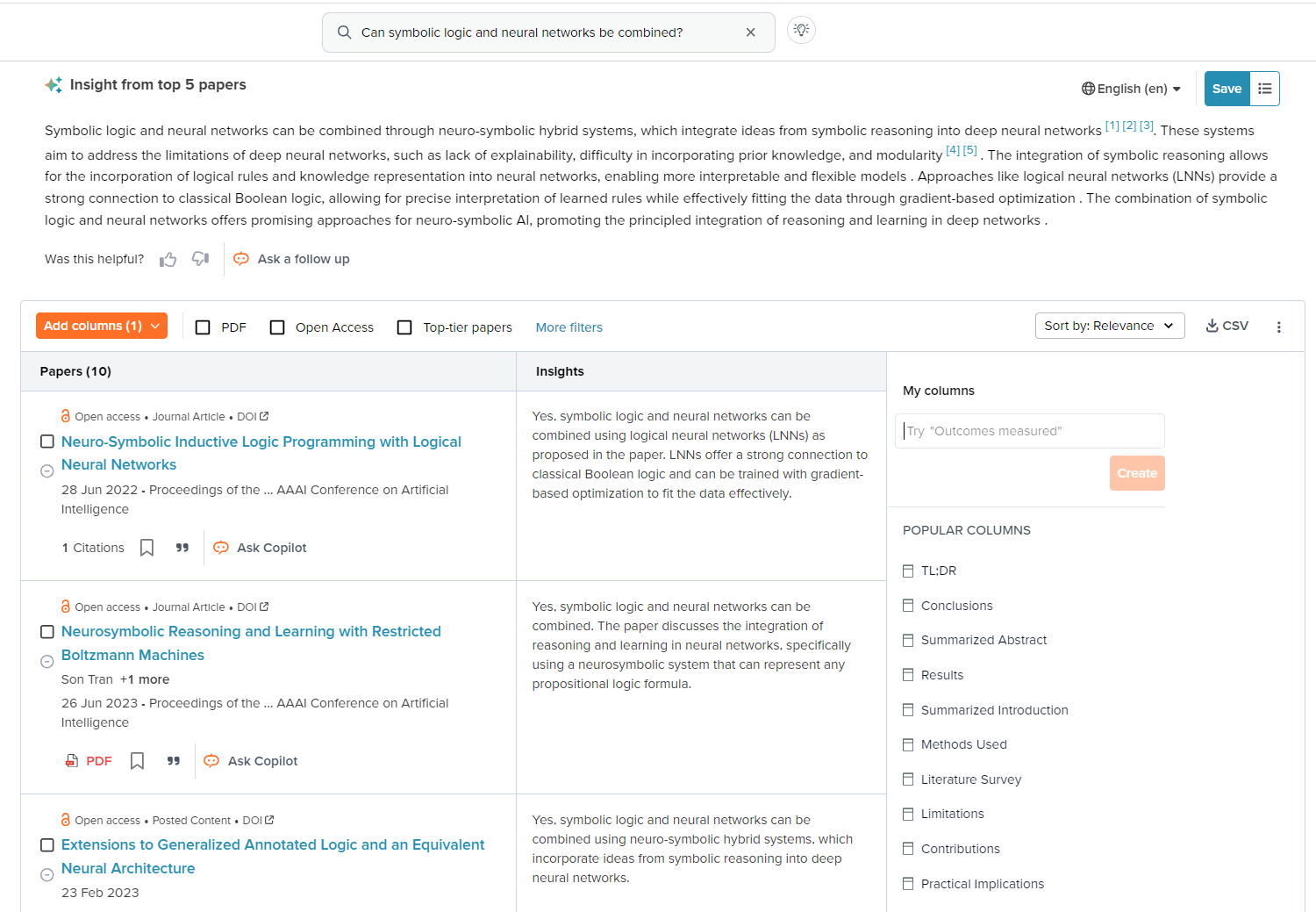 23
Primjena kopilota
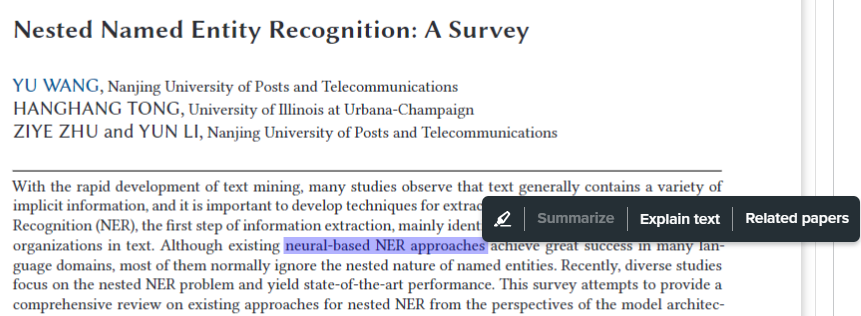 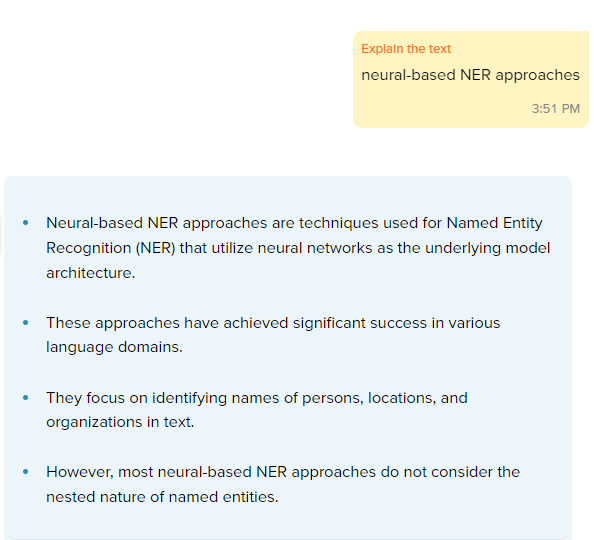 24
Copilot - Read with AI
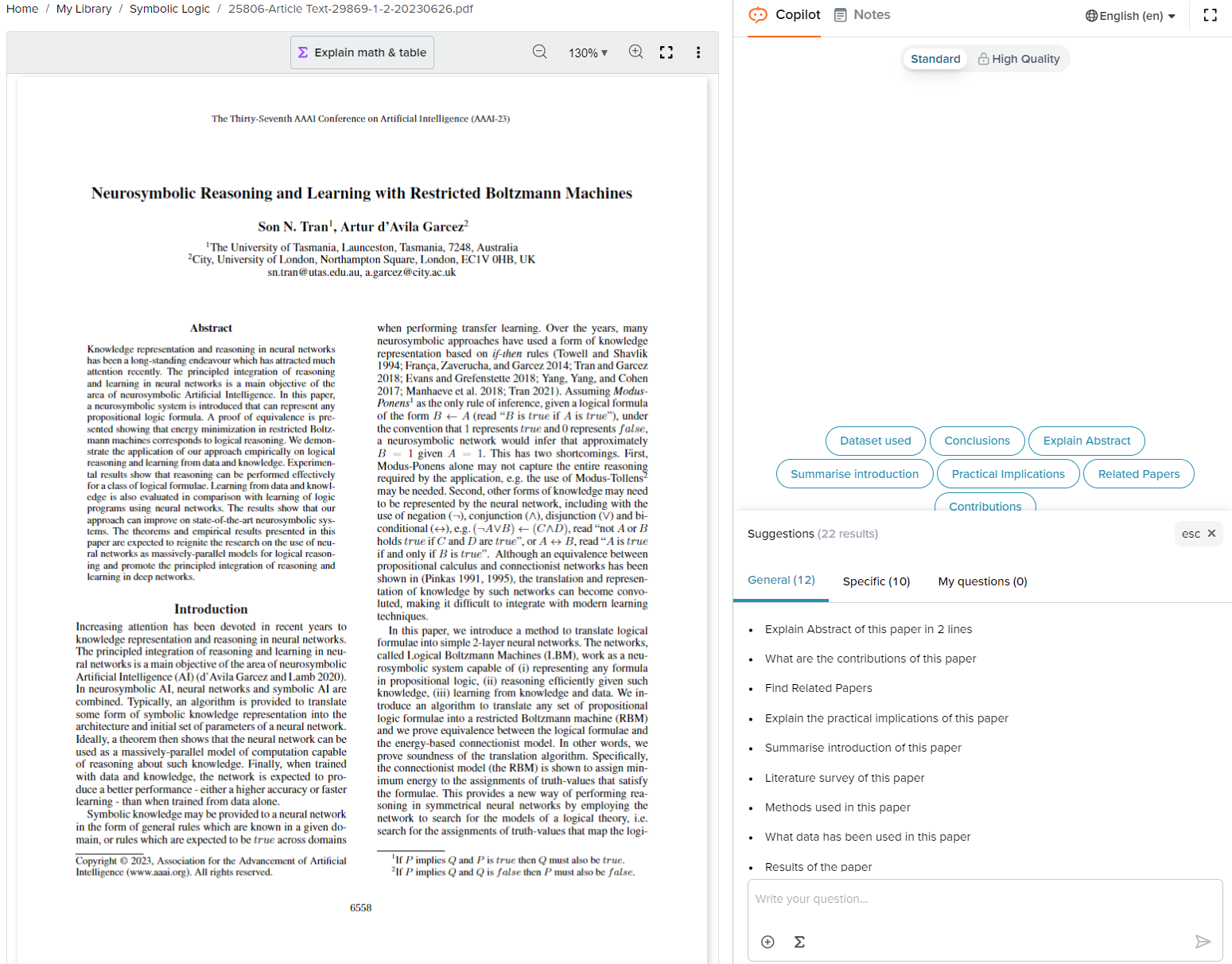 25
Copilot - Read with AI
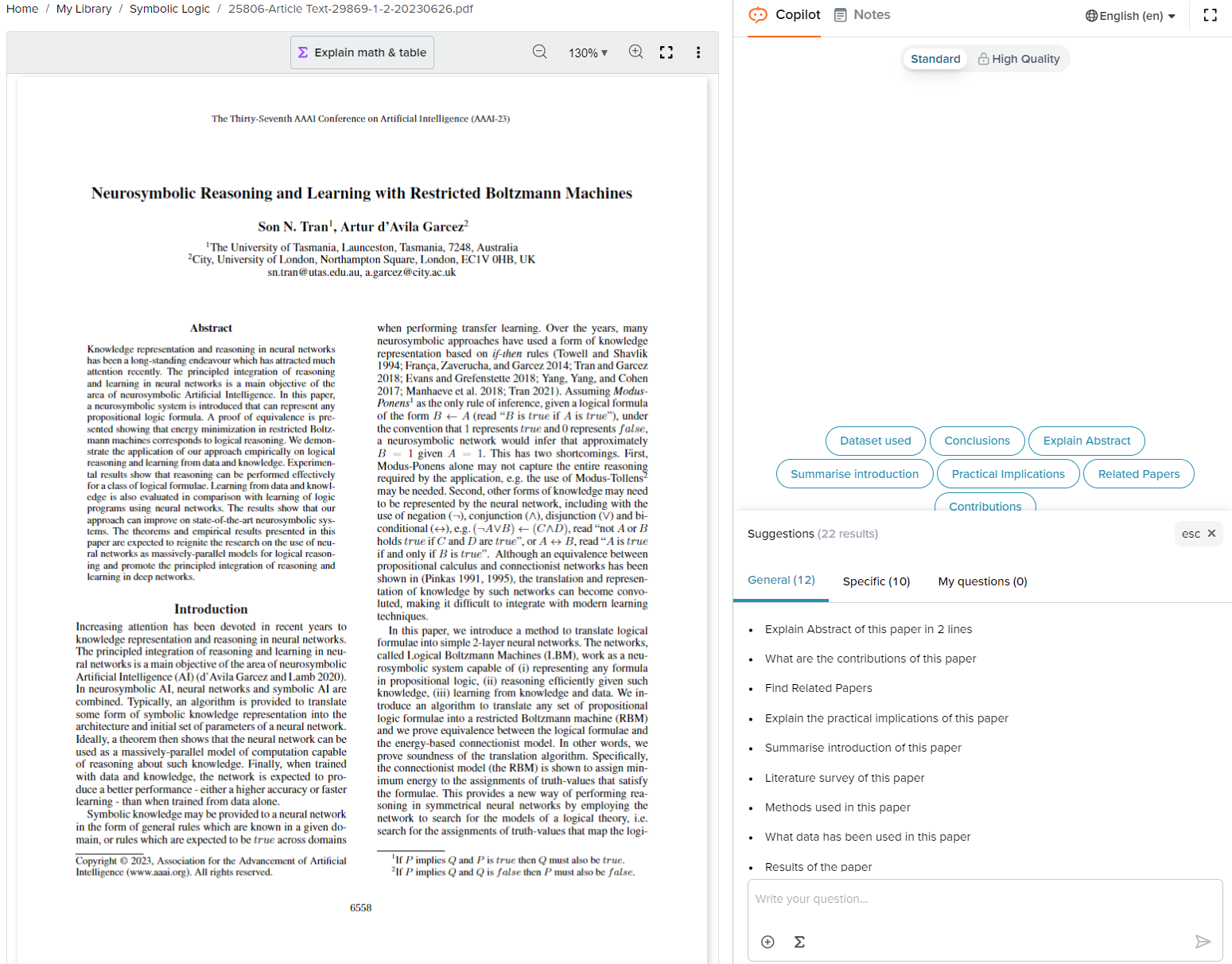 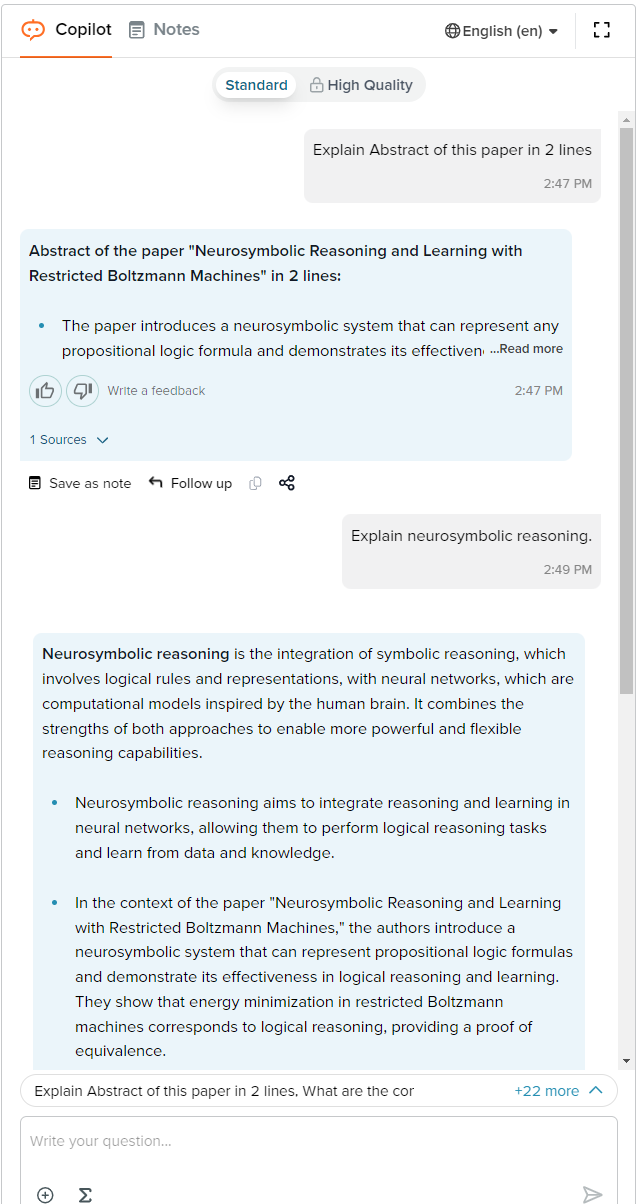 26
Copilot - Read with AI
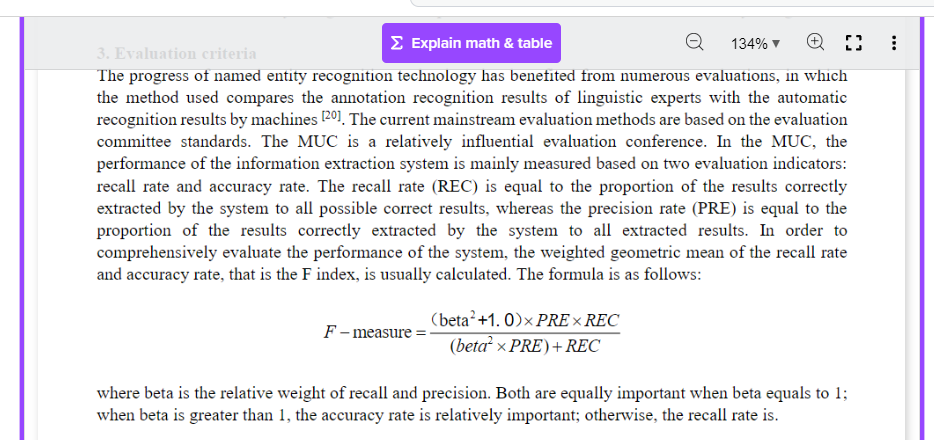 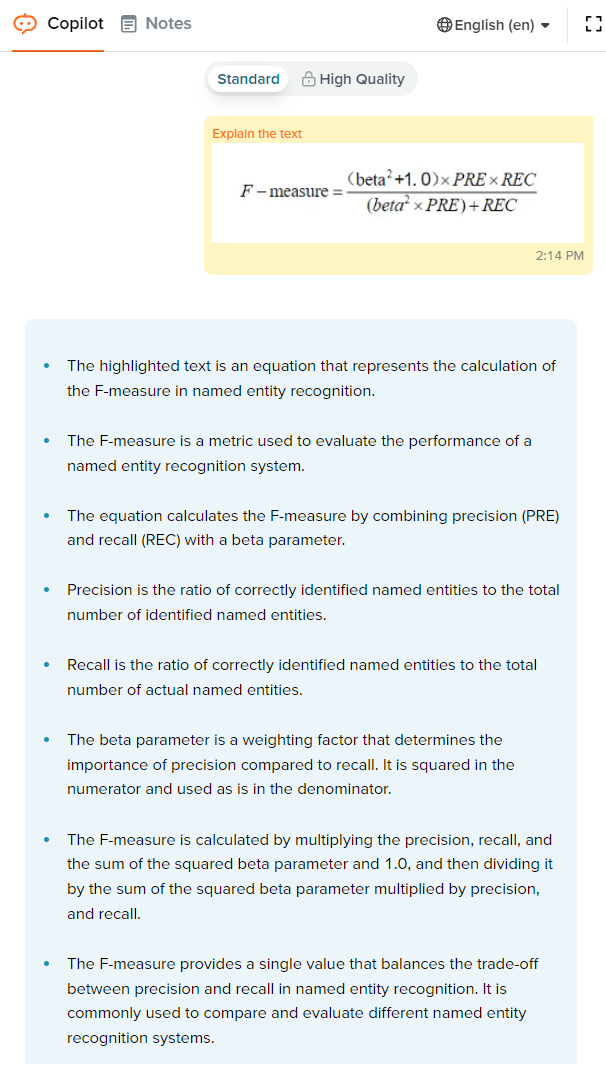 gdf
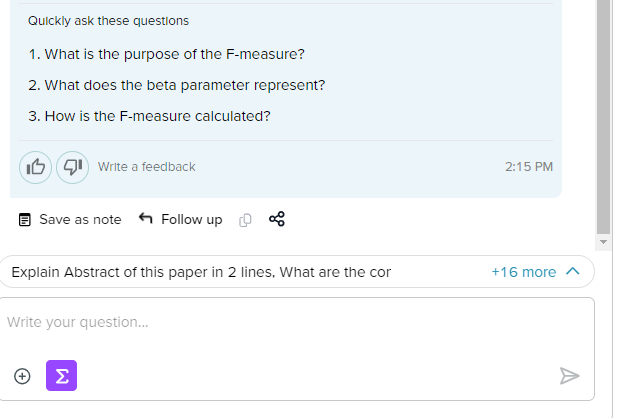 27
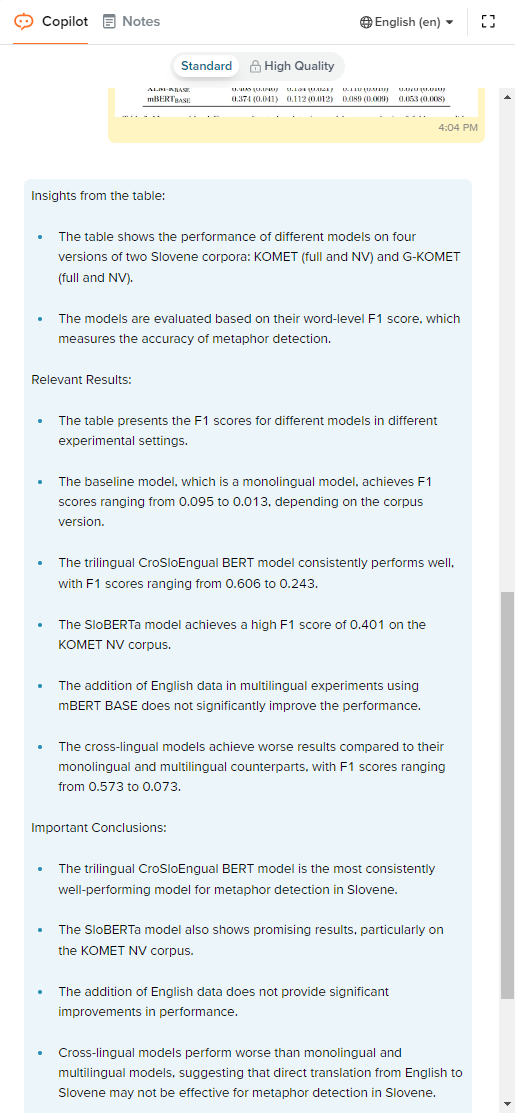 Kopilot s tablicom
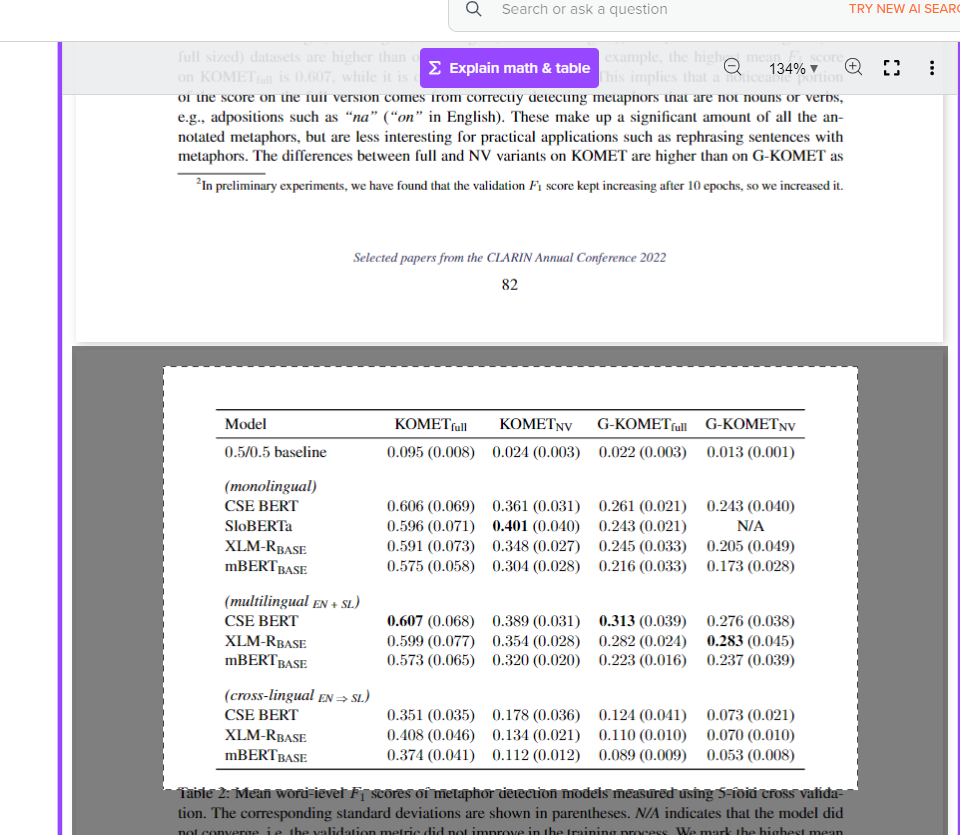 28
Generiranje citata
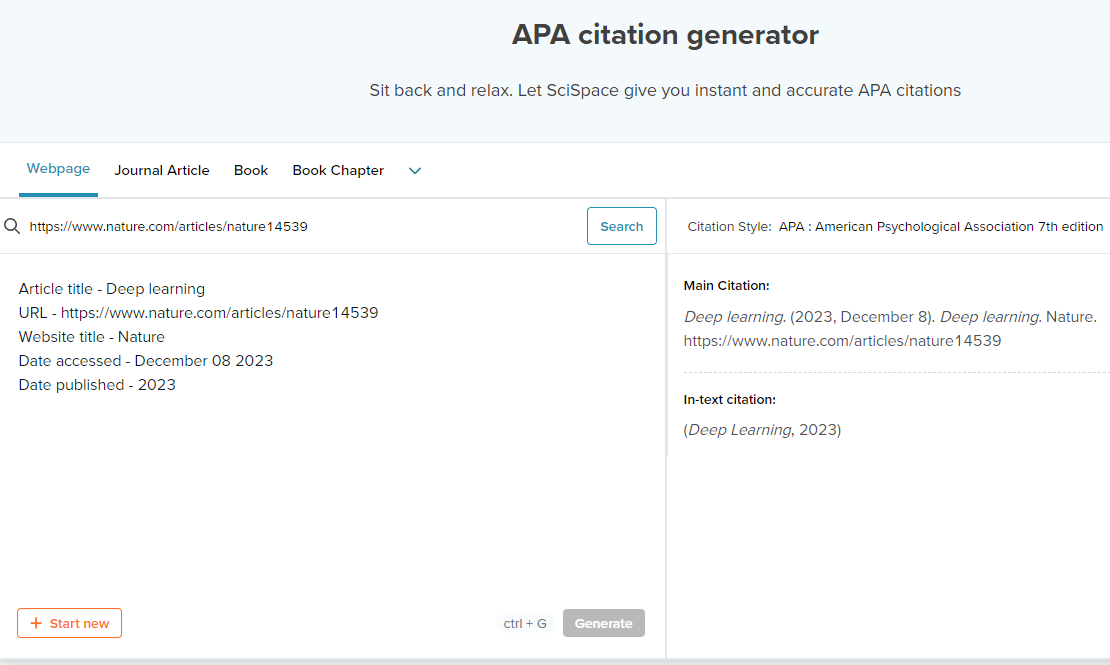 29
Parafraziranje i uređivanje teksta
Mogu se koristiti različiti stilovi
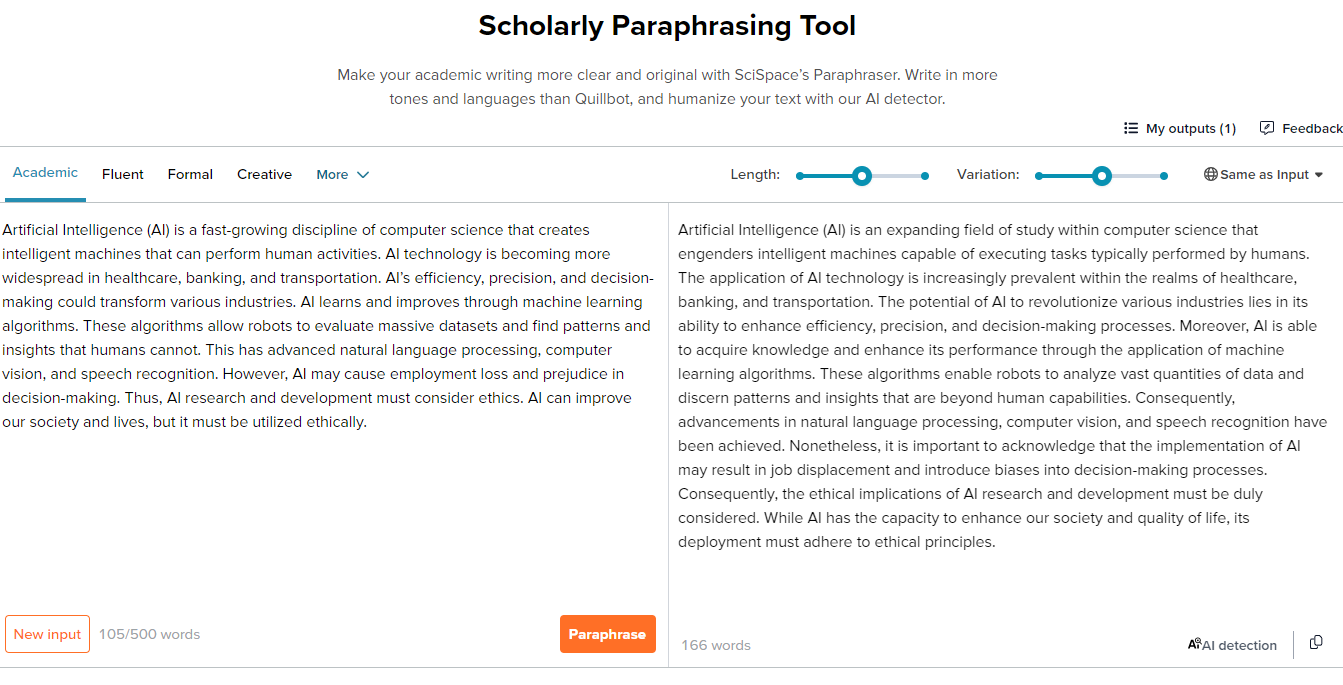 30
Detektor generiranih tekstova
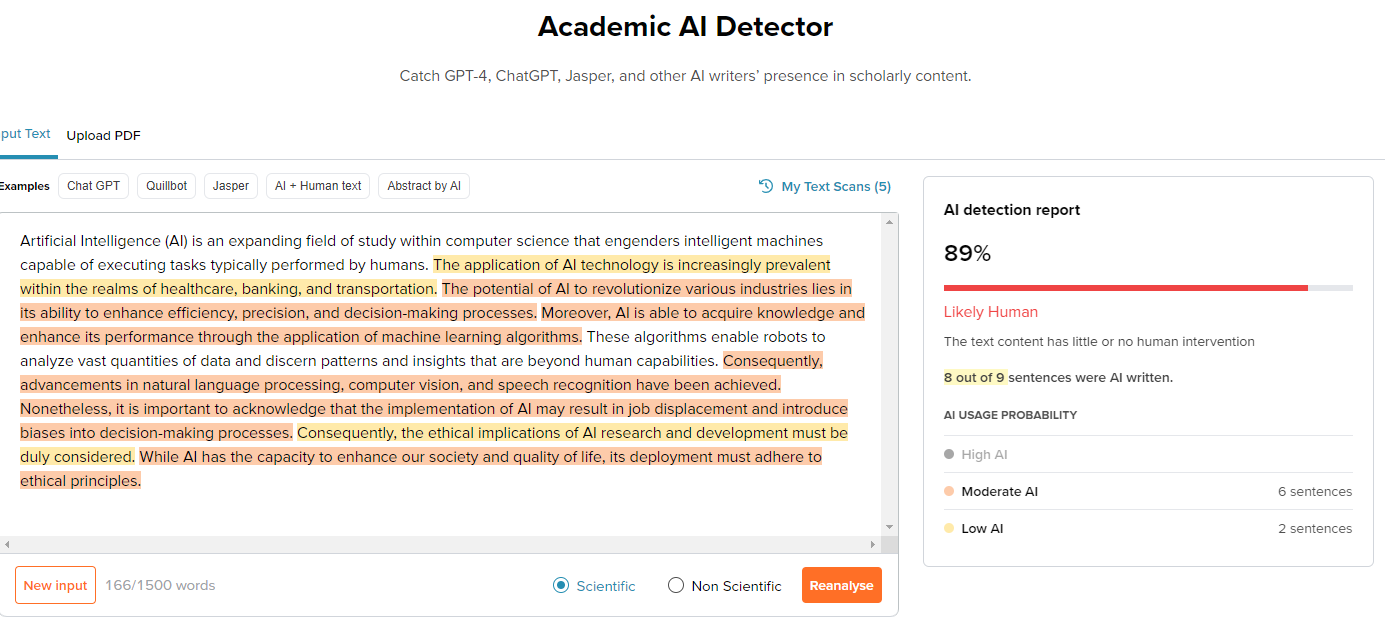 31
Primjer AI alata: Consensus
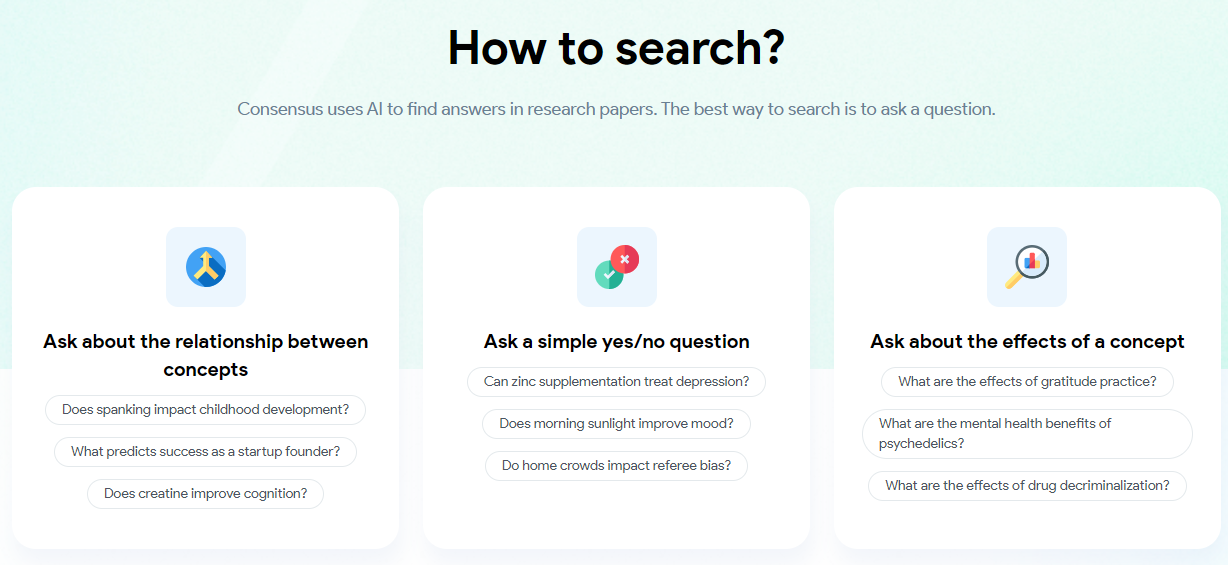 32
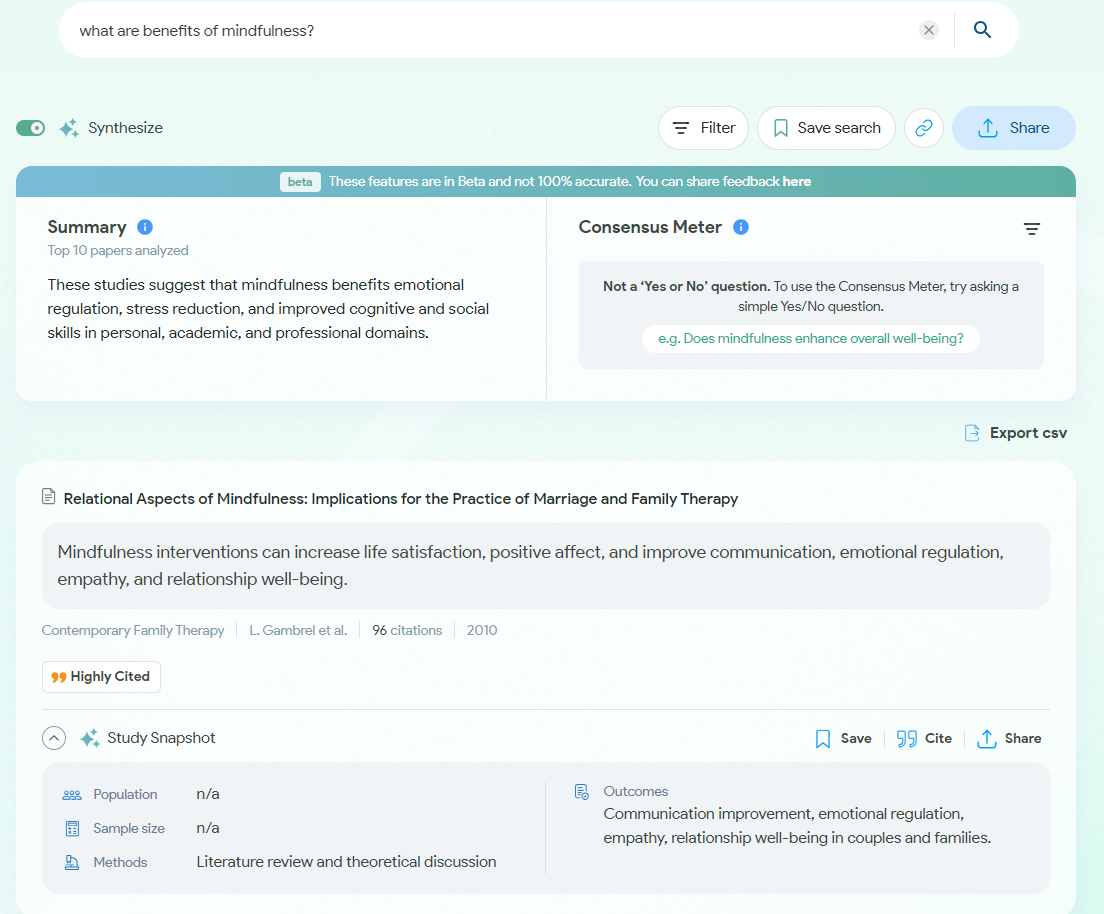 Primjer AI alata: Consensus
33
Primjer AI alata: PDFChat
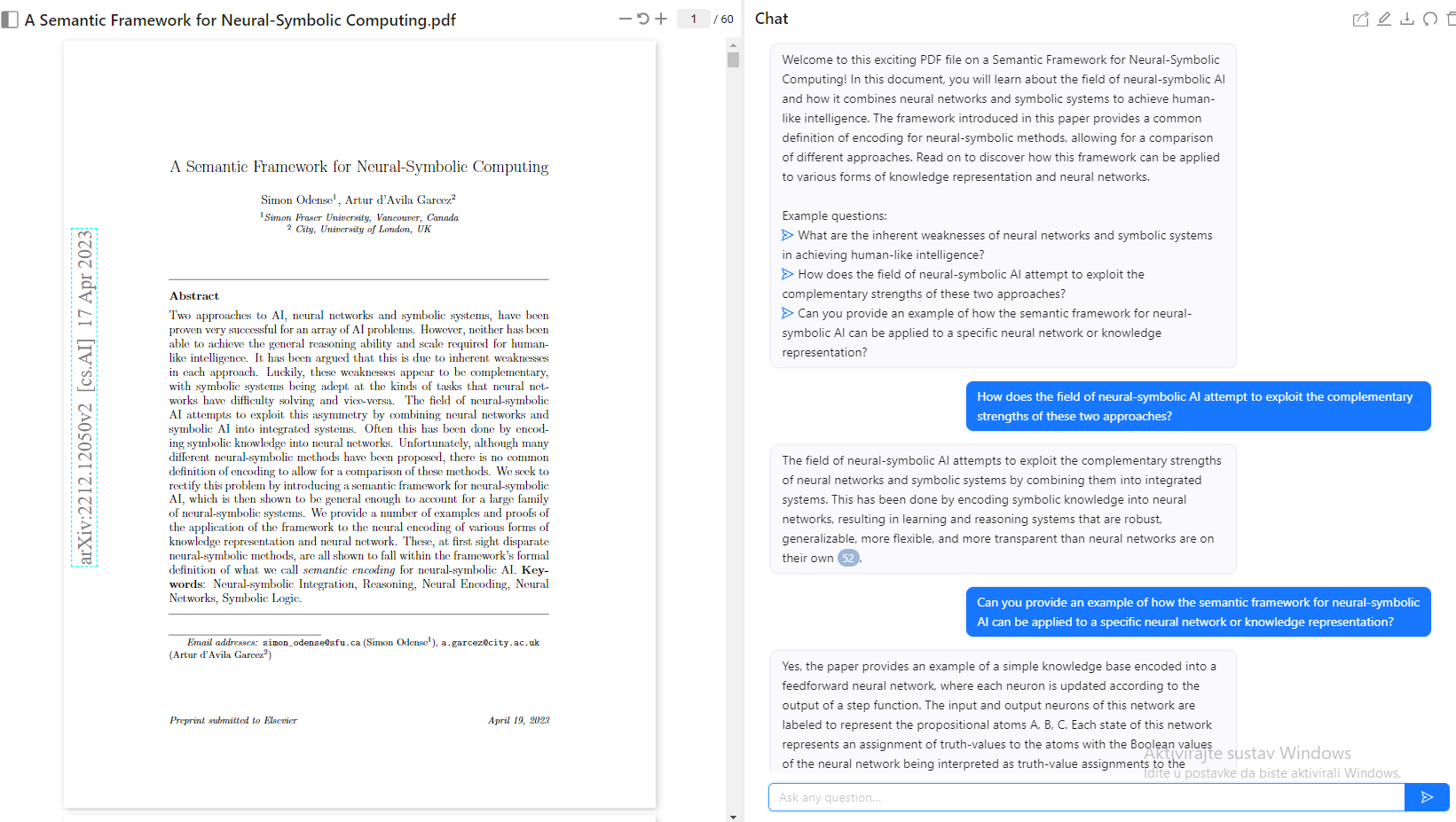 34
Research Rabbit
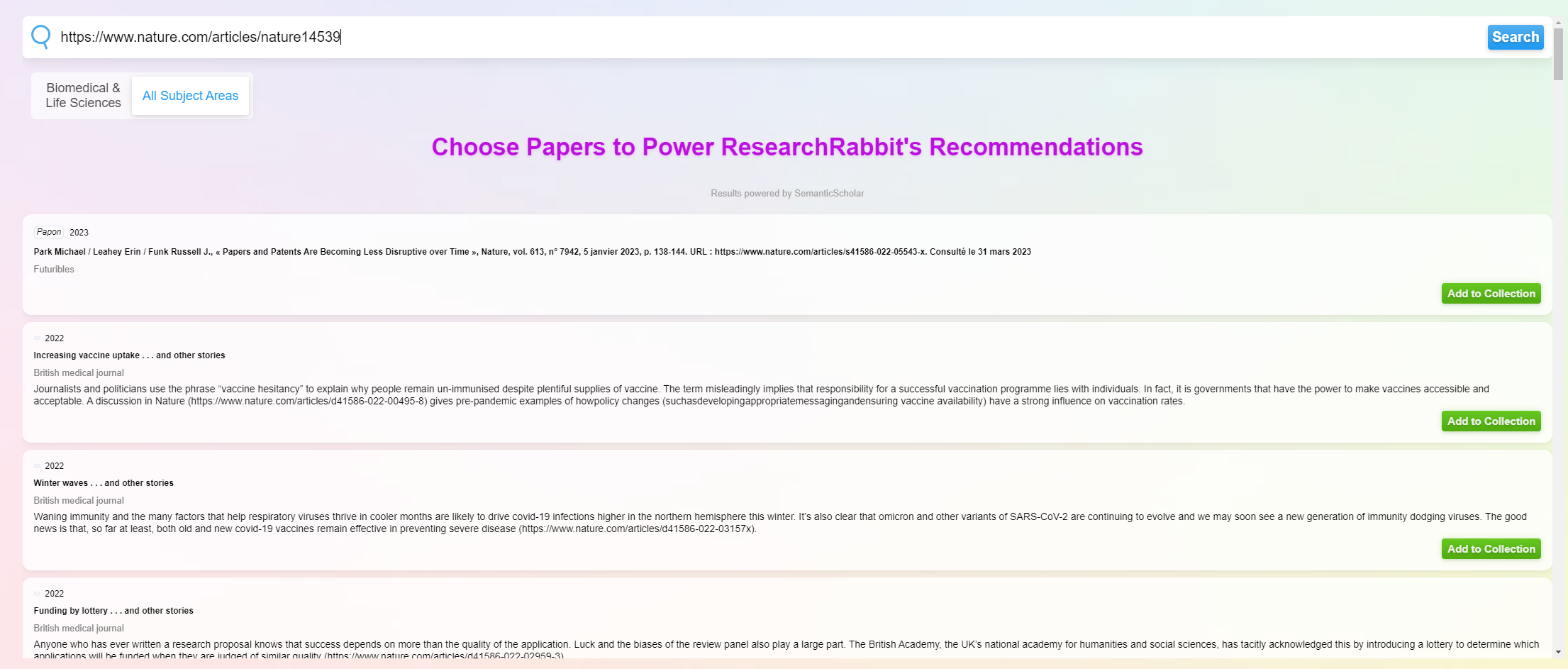 35
Research Rabbit
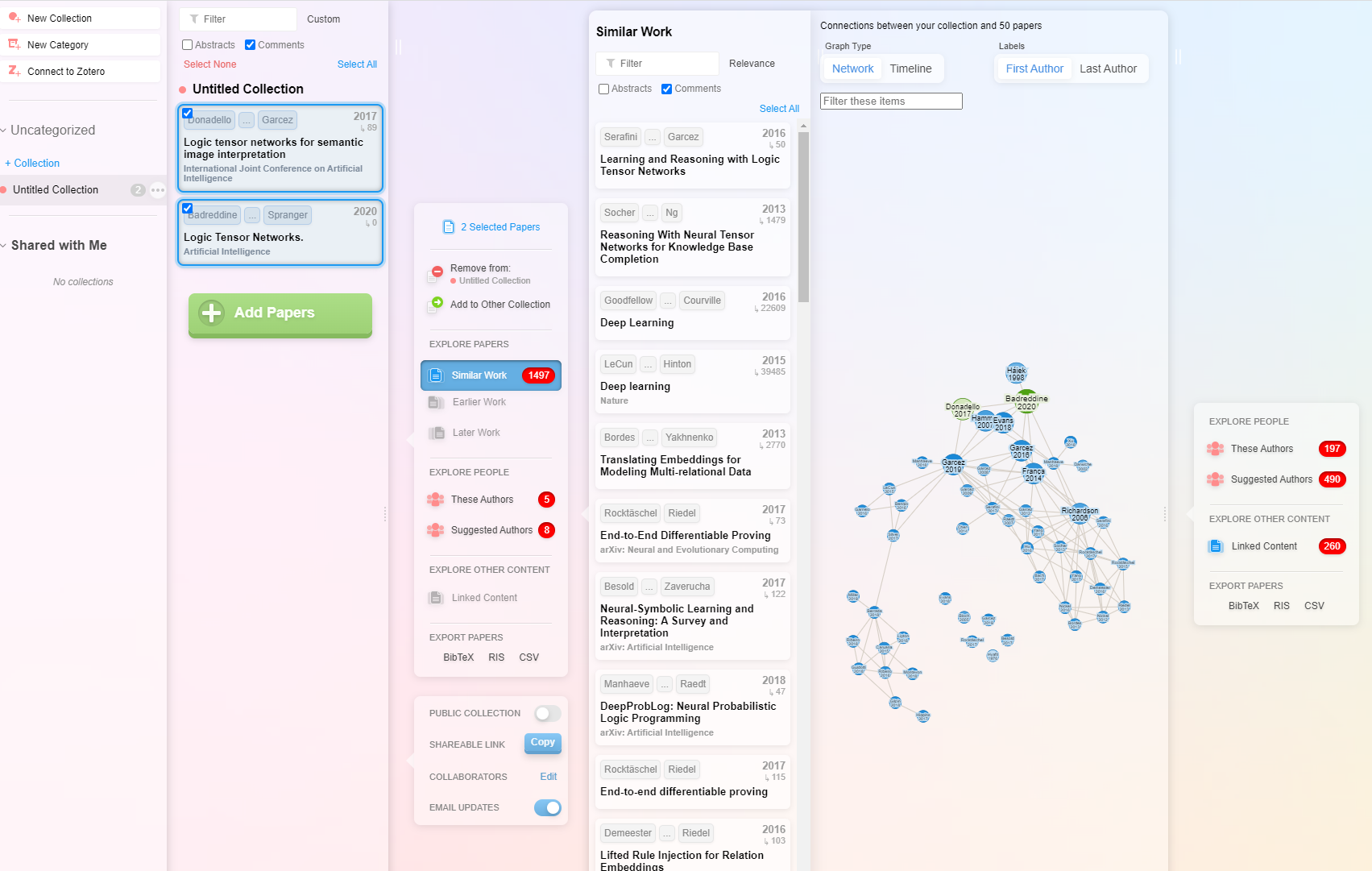 36
Primjer AI alata: Scite
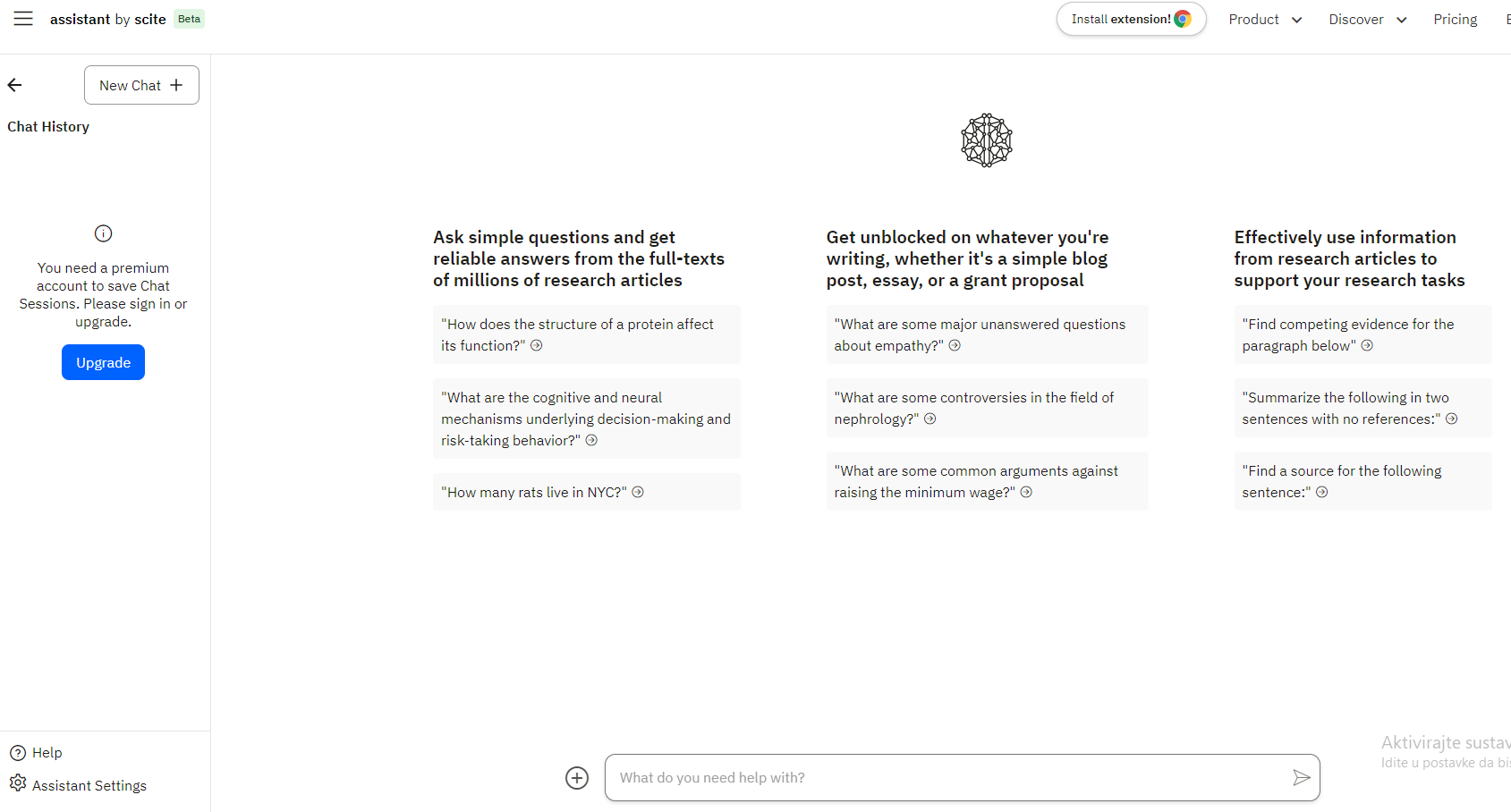 37
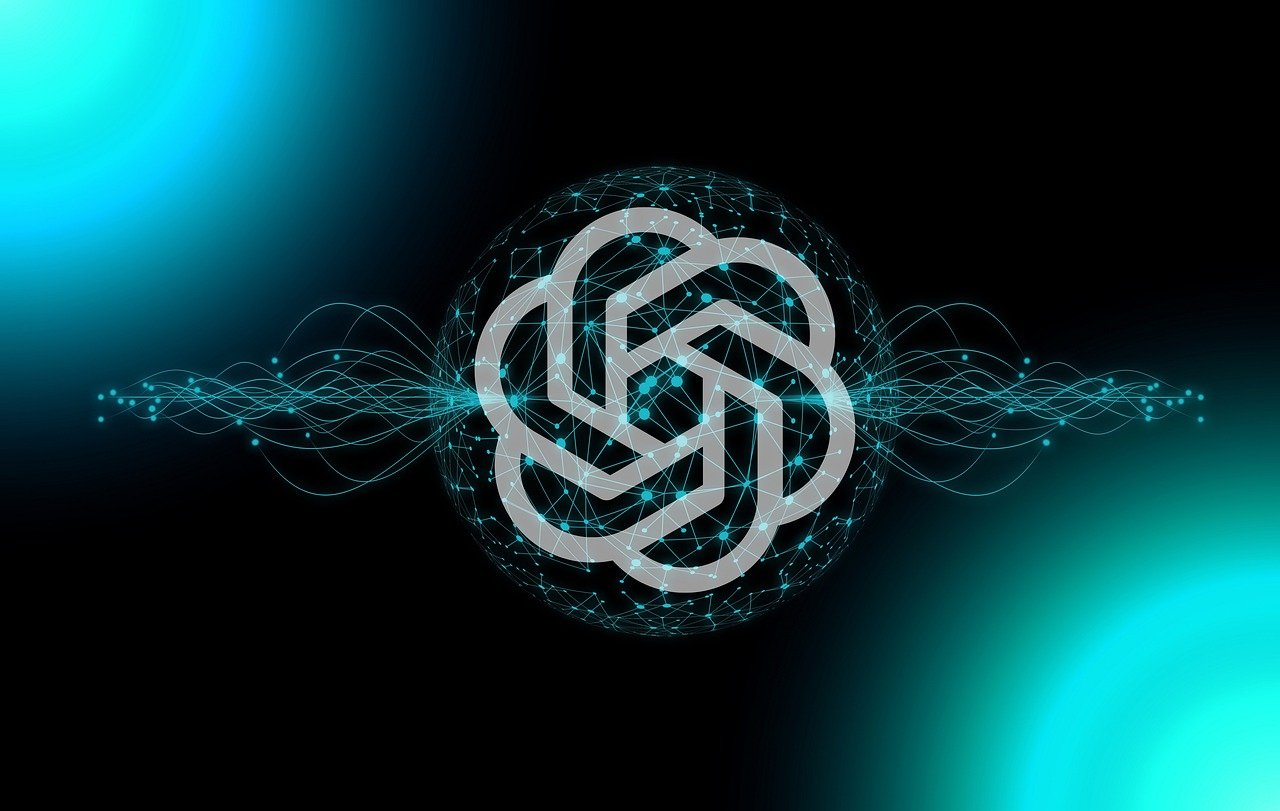 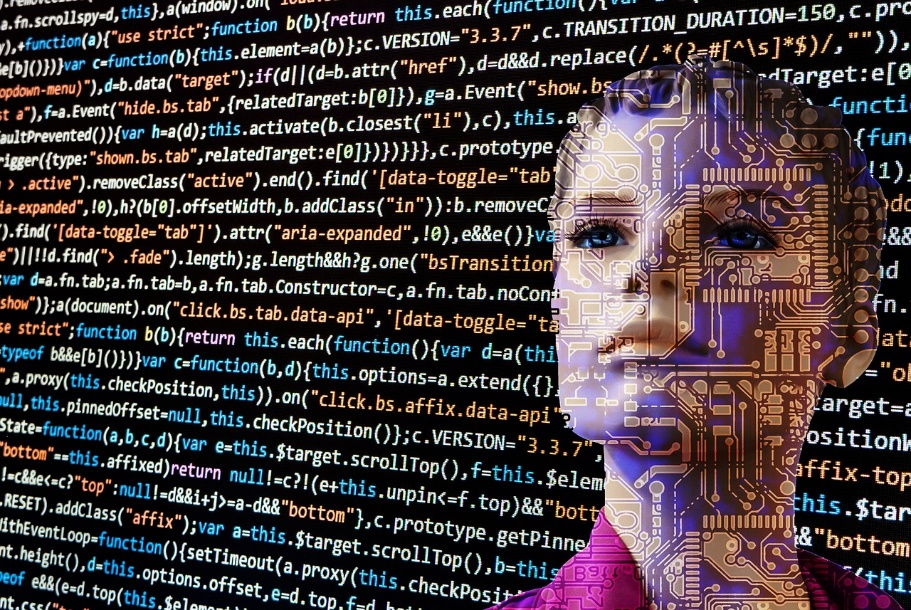 Možemo li prepoznati tekst koji je generirala AI?
38
Alat koji je objavio OpenAI
fsd
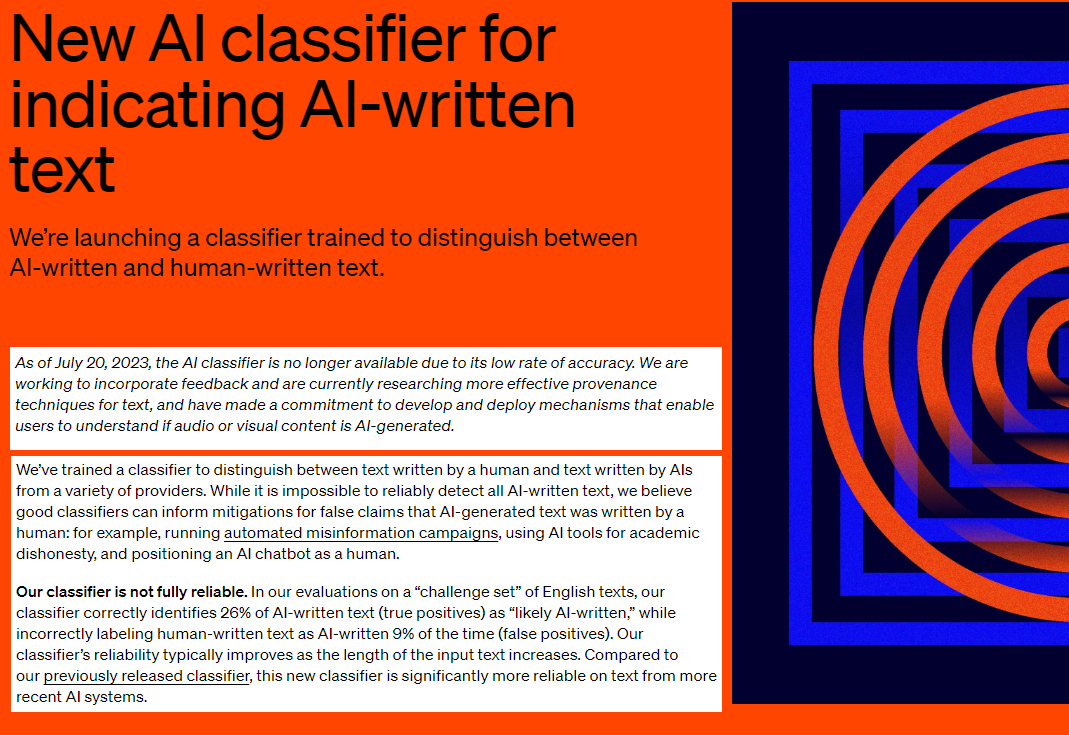 39
Istraživanje značajki AI teksta
Desaire, Heather, et al. "Distinguishing academic science writing from humans or ChatGPT with over 99% accuracy using off-the-shelf machine learning tools." Cell Reports Physical Science (2023).
Klasifikacija: čovjek vs. ChatGPT
Podatkovni skup: 192 dokumenta
Članci iz časopisa Science
Klasifikacijski model: XGBoost
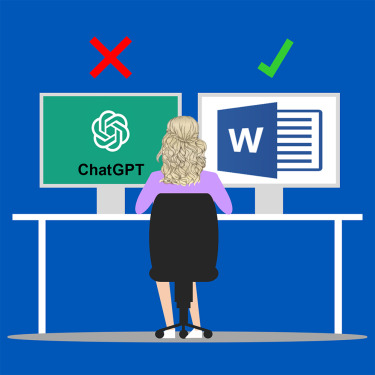 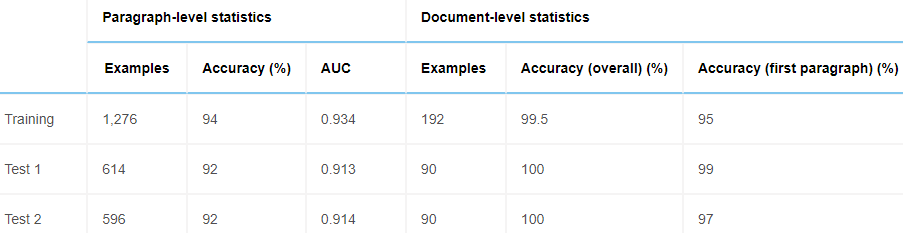 40
Razlike u stilu pisanja ljudi i AI
Znanstvenici: 
Imaju bogatiji rječnik, pišu duže odlomke koji sadrže više različitih riječi u odnosu na ChatGPT (Najveća razlikovna obilježja bili su broj rečenica po odlomku i ukupan broj riječi po odlomku.).
Koriste interpunkcijske znakovi poput upitnika, zagrada, točke i zareza češće nego ChatGPT
Precizniji su i pružaju specifične informacije o brojkama ili drugim imenima znanstvenika u odnosu na ChatGPT
Pravi znanstveni radovi također koriste riječi za neodređenost (koje otvaraju više mogućnosti interpretacije jezik) – poput:  „however", "but", "although", "this" and "because".
41
AI alati - primjeri
Alati za provjeru je li text generiran od strane AI
Undetectable, undetectable.ai
CopyLeaks, copyleaks.com
Originality, originality.ai
GPTZero, gptzero.me
Winston, gowinston.ai
CrossPlag, crossplag.com
Writer, writer.com  
GLTR (2019)  
...
42
Budući trendovi?
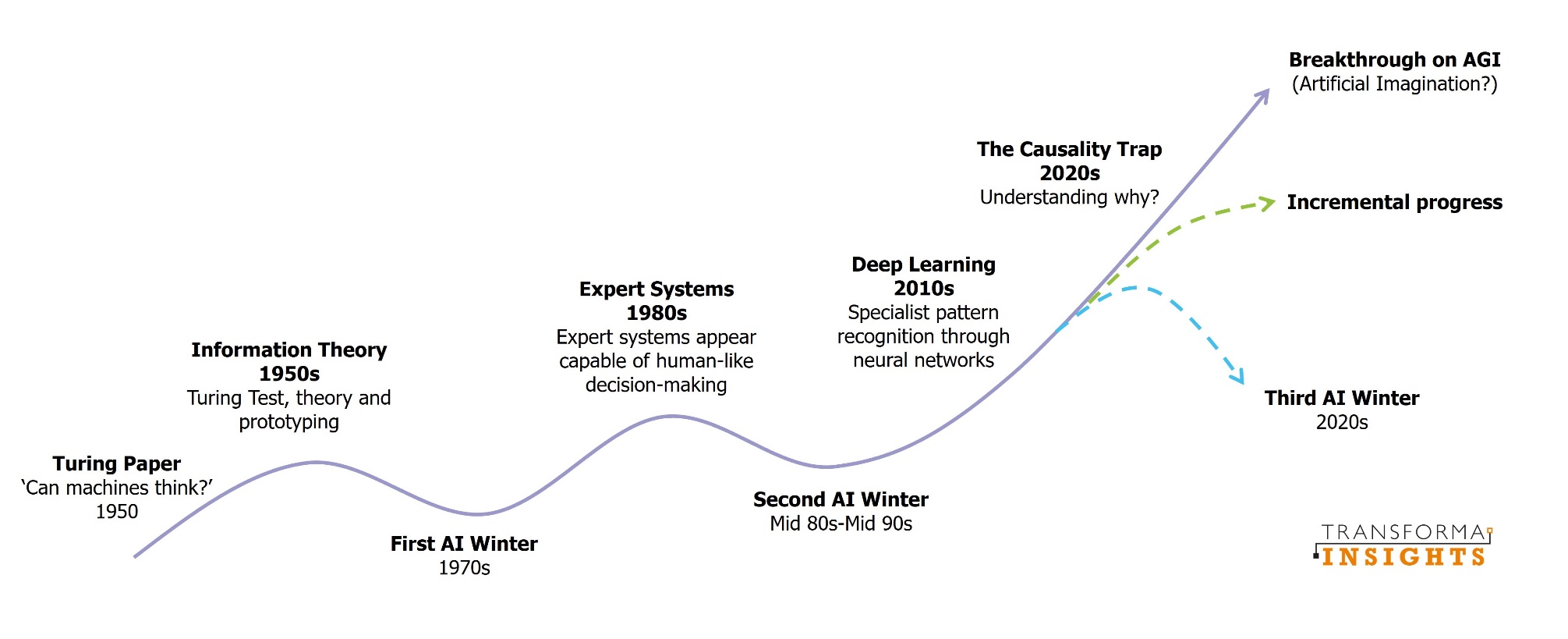 43
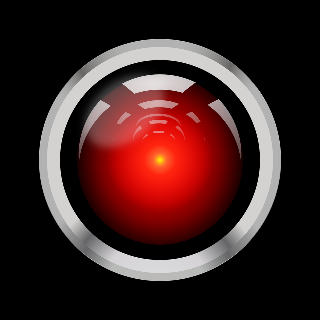 Zaključak
Brojne su prednosti, ali i izazovi korištenja AI u znanosti
Otvorena znanost u kontekstu AI – nužna 
Osigurava transparentnost i pouzdanost istraživanja
Osigurava povjerenje i integritet
Omogućava reproducibilnost algoritama
Omogućava brži razvoj znanosti ako svi mogu koristiti sve resurse
Važna je etičnost, odgovornost, kritičnost i akademska čestitost u kontekstu AI
Politike za korištenje i razvoj AI u akademskoj zajednici
Sveučilište u Rijeci izrađuje Politiku korištenja AI alata u znanosti i nastavi.
44
Reference
https://www.solulab.com/top-generative-ai-trends/
https://jalammar.github.io/how-gpt3-works-visualizations-animations/
https://www.archdaily.com/982243/algorithms-and-aesthetics-the-future-of-generative-design 
https://www.archistar.ai/blog/4-examples-of-generative-design-in-action/ 
https://www.digitalengineering247.com/article/ai-generative-design-and-the-next-gen-engineer/    
https://news.mit.edu/2023/generative-ai-must-innovate-engineering-design-1019
https://openai.com/blog/new-ai-classifier-for-indicating-ai-written-text
45
[Speaker Notes: https://pubmed.ncbi.nlm.nih.gov/35928184/ 

Artificial intelligence (AI) has been heralded as one of the key technological innovations of the 21st century. Within healthcare, much attention has been placed upon the ability of deductive AI systems to analyse large datasets to find patterns that would be unfeasible to program. Generative AI, including generative adversarial networks, are a newer type of machine learning that functions to create fake data after learning the properties of real data. Artificially generated patient data has the potential to revolutionise clinical research and protect patient privacy. Using novel techniques, it is increasingly possible to fully anonymise datasets to the point where no datapoint is traceable to any real individual. This can be used to expand and balance datasets as well as to replace the use of real patient data in certain contexts. This paper focuses upon three key uses of synthetic data: clinical research, data privacy and medical education. We also highlight ethical and practical concerns that require consideration.]
Umjetna inteligencija u otvorenoj znanosti – novi izazovi pred istraživačima
Prof. dr. sc. Ana Meštrović
Sveučilište u Rijeci, Fakultet informatike i digitalnih tehnologija
Laboratorij za semantičke tehnologije
Istraživanje: koliko znanstvenici koriste AI
Što znanstvenici misle – utjecaj AI na istraživanje
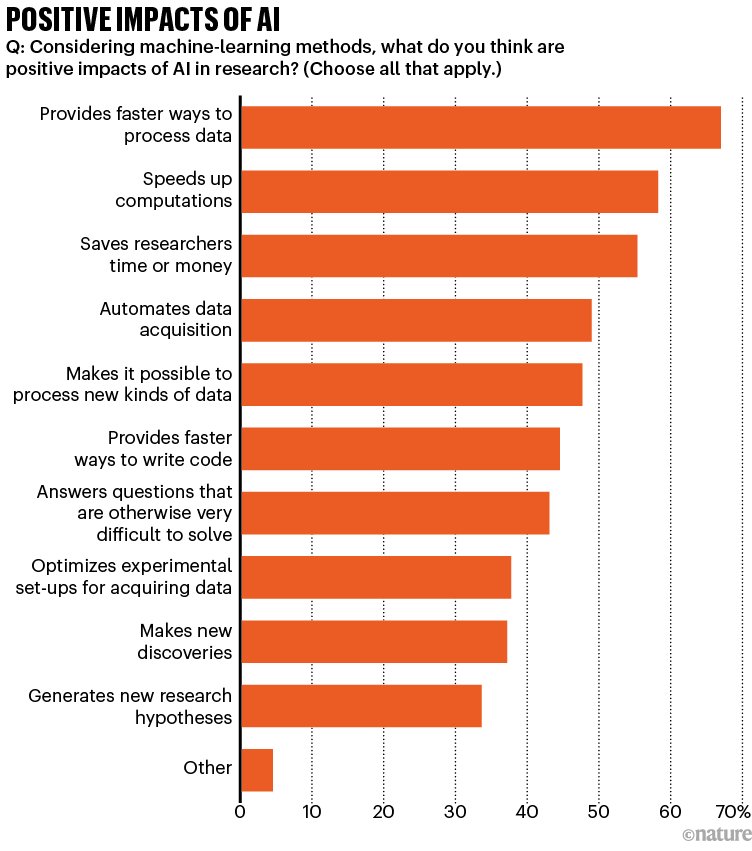 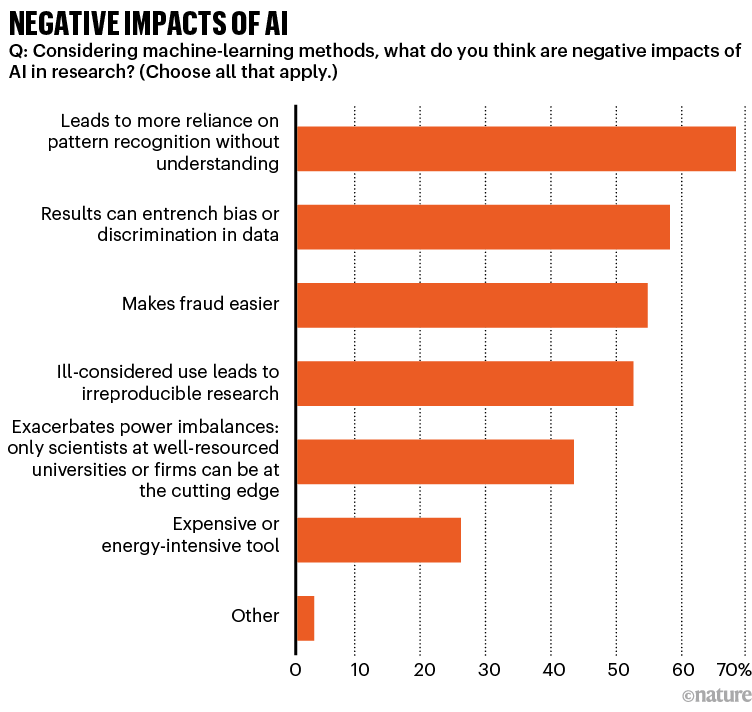 47
Politike časopisa o korištenju AI
Urednici znanstvenih časopisa donose politike o tome kako se postaviti prema korištenju alata temeljenih na AI u izradi znanstvenih radova
Dozvoljava se korištenje AI za stiliziranje i poboljšanje čitljivosti teksta
Mora se navesti korištenje AI alata i/ili tehnologija ukoliko su korišteni u istraživanju
Da, ako se koriste modeli za generiranje veće količine teksta, sintetičkih podatkovnih skupova i sl. 
Ne treba navoditi ako se koriste alati za provjeru pravopisa/gramatike, alati za upravljanje referencama 
AI alati ne navode se u vidu ko-autora jer to podrazumijeva niti se citiraju – autorstvo podrazumijeva odgovornosti i zaduženja koja se mogu povezati samo s ljudima, ne i sa AI alatima
48
Politike časopisa o korištenju AI
Primjer. Elsevier, https://www.elsevier.com/about/policies-and-standards/the-use-of-generative-ai-and-ai-assisted-technologies-in-writing-for-elsevier
„Where authors use AI and AI-assisted technologies in the writing process, these technologies should only be used to improve readability and language of the work and not to replace key authoring tasks such as producing scientific, pedagogic, or medical insights, drawing scientific conclusions, or providing clinical recommendations. Applying the technology should be done with human oversight and control and all work should be reviewed and edited carefully, because AI can generate authoritative-sounding output that can be incorrect, incomplete, or biased. The authors are ultimately responsible and accountable for the contents of the work.”
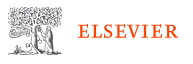 49